Professor Martin Green OBEChief Executive Care England
Sustainability, Maintenance and Growth 
Cornwall Partners In Care 
14th September 2018
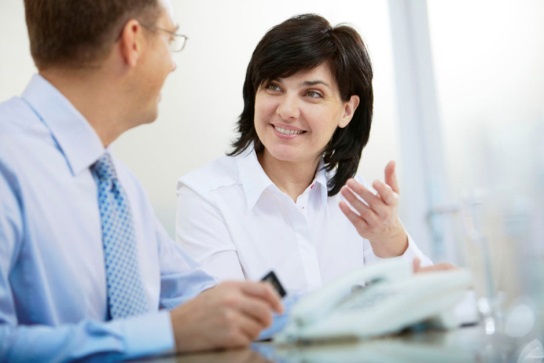 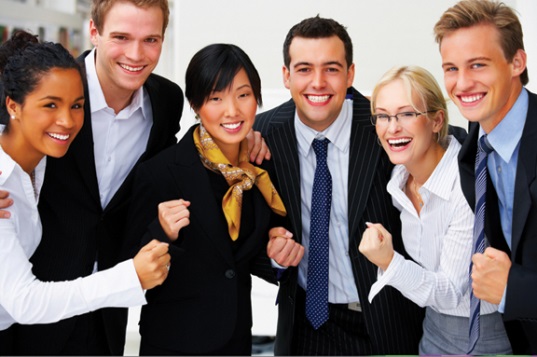 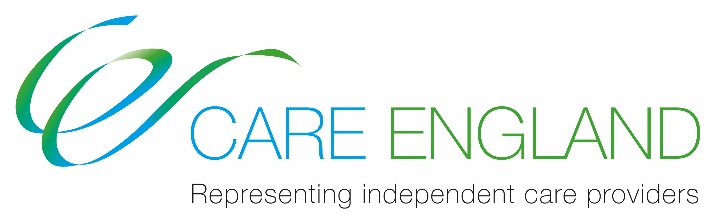 Context: Austerity?
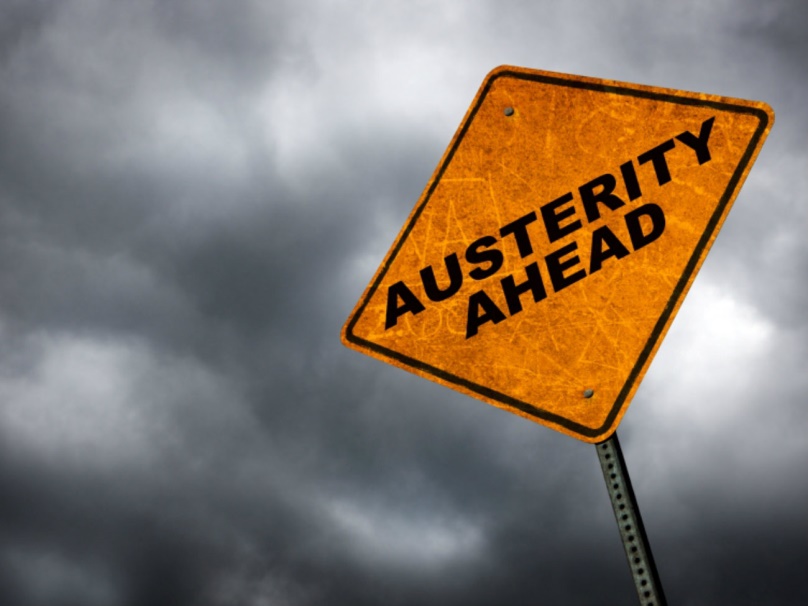 Healthcare spend over c£128 billion +£58b 
Social care spend c£18 billion + £ ??
Fragmentation across the system
Silo thinking and silo acting
Lack of transparency over costs in all sectors
Social care broken
Healthcare in crisis
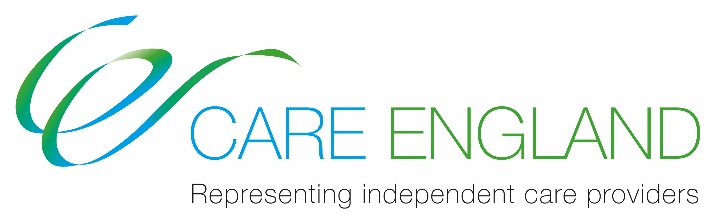 The Way Forward
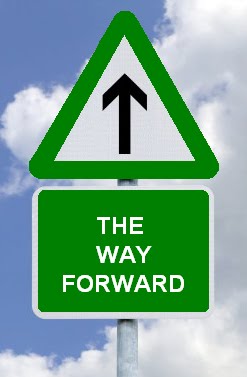 Build strong partnerships across systems
Align success and outcome measures 
Fund outcomes
Share information
Encourage innovating and efficiencies
Invest in staff and improve their status and flexibility
Embrace technology
Sector neutral
Challenge LA Control Mechanisms (Shadow Directors)
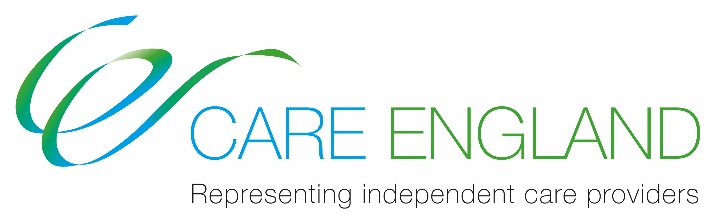 A Vision for the Future
Commission and outcomes
Incentivise innovation
Commission for prevention and evidenced based services
Be transparent with the public about the costs of care and support services
Be open to innovation
Decommission obsolete services
Support workforce across the entire sector
Link the market position statements and demographic data to the planning process
Stop duplication
Align economic development with care planning
Focus on people and outcomes NOT systems or organisations
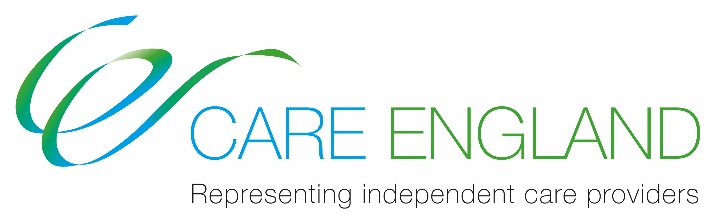 Regulation for Excellence
The cornerstone of public protection
Outcome based
Proportionate
Risk aware, not risk averse
Improve transparency
Reduce bureaucracy
Equity of costs across the system
Open to challenge
Champion Innovation
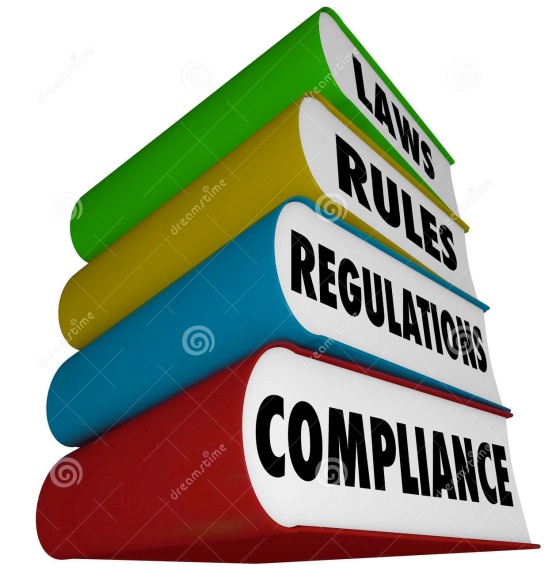 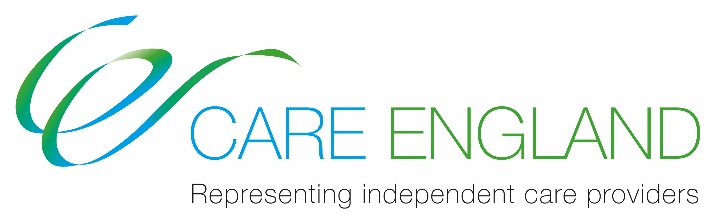 The Route to Sustainability and Growth
Focus on the person
Clearly measure benefits
Develop a clear and consistent message
Incentivise people to pay for care (Inheritance Tax Disregards)
Facilitate community responses
Invest in your workforce
Embrace new technology
Innovate
Diversify
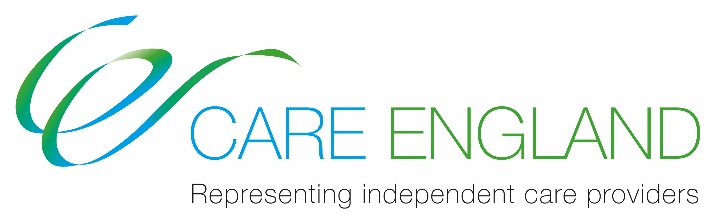 Professor Martin Green OBE
Chief Executive
Care England

mgreen@careengland.org.uk
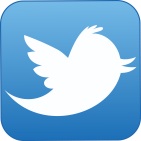 @CareEngPolicy
@CareEnglandNews
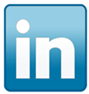 Professor Martin Green
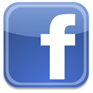 Care England
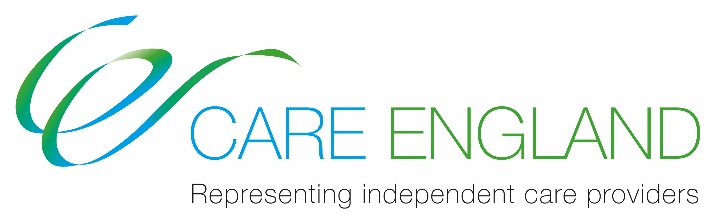